IBC :
 Industrie Bâtiment Commerce
PRAP :
Prévention des Risques liés à l’Activité Physique.
N. CALDERONI / LTP Célony / Académie Aix-Marseille
Année scolaire 2012/2013
PRINCIPES DE BASE PRAP
1-SUPERPOSER LES CENTRES DE GRAVITE
Positionnement près de la charge
2-ASSURER L’EQUILIBRE
Positionnement des pieds : écartés, en diagonale
3-FIXER LA COLONNE VERTEBRALE
Respect des courbures naturelles
4-ASSURER LES PRISES
Bonne tenue de la charge
5-TRAVAILLER AVEC LES CUISSES
Jambes fléchies, muscles puissants
6-PORTER LA CHARGE BRAS TENDUS
Economie d’effort
7-DEPLACER LA CHARGE EN S’AIDANT DE LA CUISSE
Economie d’effort


Source  INRS
N. CALDERONI / LTP Célony / Académie Aix-Marseille
Quelques gestes et postures
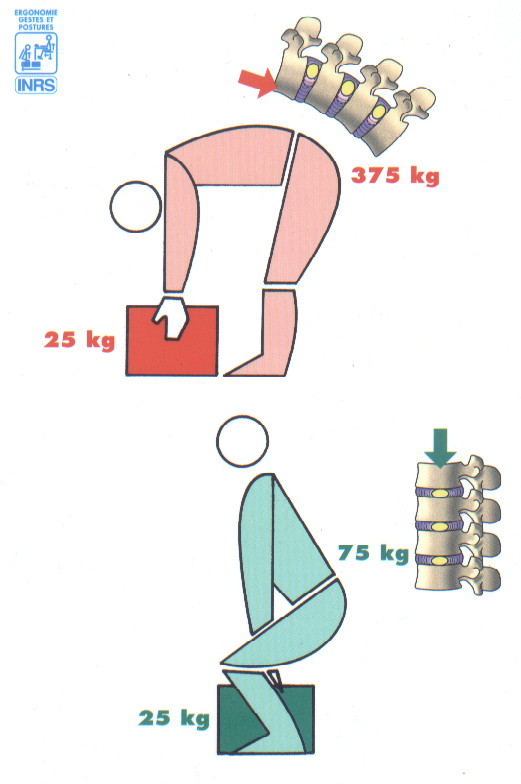 N. CALDERONI / LTP Célony / Académie Aix-Marseille
NON
OUI
Source : INRS
SUPERPOSER LES CENTRES DE GRAVITE
N. CALDERONI / LTP Célony / Académie Aix-Marseille
Source : INRS
S’APPROCHER DE LA CHARGE
N. CALDERONI / LTP Célony / Académie Aix-Marseille
ASSURER L’EQUILIBRE
N. CALDERONI / LTP Célony / Académie Aix-Marseille
MANIPULER LE MANNEQUIN « BEBERT » DE L’INRS
N. CALDERONI / LTP Célony / Académie Aix-Marseille
PORTER OBLIGATOIREMENT LES EPI(Equipement de Protection Individuelle)
N. CALDERONI / LTP Célony / Académie Aix-Marseille
SE POSITIONNER POUR TRANSPORTER UNE CAISSE AVEC POIGNEES
N. CALDERONI / LTP Célony / Académie Aix-Marseille
SOULEVER ET DEPLACER UNE CAISSE AVEC POIGNEES
N. CALDERONI / LTP Célony / Académie Aix-Marseille
DEPOSER AU SOL UNE CAISSE AVEC POIGNEES
N. CALDERONI / LTP Célony / Académie Aix-Marseille
ENTABLER BAS UNE CAISSE AVEC POIGNEES
N. CALDERONI / LTP Célony / Académie Aix-Marseille
RECUPERER POUR DEPOSER AU SOL UNE CAISSE AVEC POIGNEES
N. CALDERONI / LTP Célony / Académie Aix-Marseille
SE POSITIONNER POUR TRANSPORTER UNE CAISSE SANS POIGNEES
N. CALDERONI / LTP Célony / Académie Aix-Marseille
SOULEVER UNE CAISSE SANS POIGNEES
N. CALDERONI / LTP Célony / Académie Aix-Marseille
DEPLACER UNE CAISSE SANS POIGNEES
N. CALDERONI / LTP Célony / Académie Aix-Marseille
REPOSER AU SOL UNE CAISSE SANS POIGNEES
N. CALDERONI / LTP Célony / Académie Aix-Marseille
SE POSITIONNER POUR SOULEVER ET TRANSPORTER UN SEAU
N. CALDERONI / LTP Célony / Académie Aix-Marseille
SE positionner pour soulever deux seaux
N. CALDERONI / LTP Célony / Académie Aix-Marseille
Transporter deux seaux
N. CALDERONI / LTP Célony / Académie Aix-Marseille
SE POSITIONNER ET DEPOSER DEUX SEAUX AU SOL
N. CALDERONI / LTP Célony / Académie Aix-Marseille
LEVER, TRANSPORTER UNE CHARGE A DEUX
N. CALDERONI / LTP Célony / Académie Aix-Marseille
DIAPORAMA REALISE  

AVEC LES ELEVES DE CAP

 Petite Enfance 1ère année.



Année Scolaire 2012/2013
N. CALDERONI / LTP Célony / Académie Aix-Marseille